Regional Collaboration Centres serving the Latin American & Caribbean regions
Karla Solís
Team Lead 
Regional Collaboration Centre St. George’s


Regional Workshop on CDM & NAMAs
1st September 2014
The RCC Initiative
Providing in kind technical support 
Advising on CDM process or drafting proposals
Enabling an investment environment 
Designing umbrella CDM projects for:
Renewables and waste technologies
Exploring synergies between the CDM and other mitigation actions 
Collaborating with country & regional funding agencies to:
Develop standardized baselines- electricity sector
Improve the process by preparing policy inputs
2
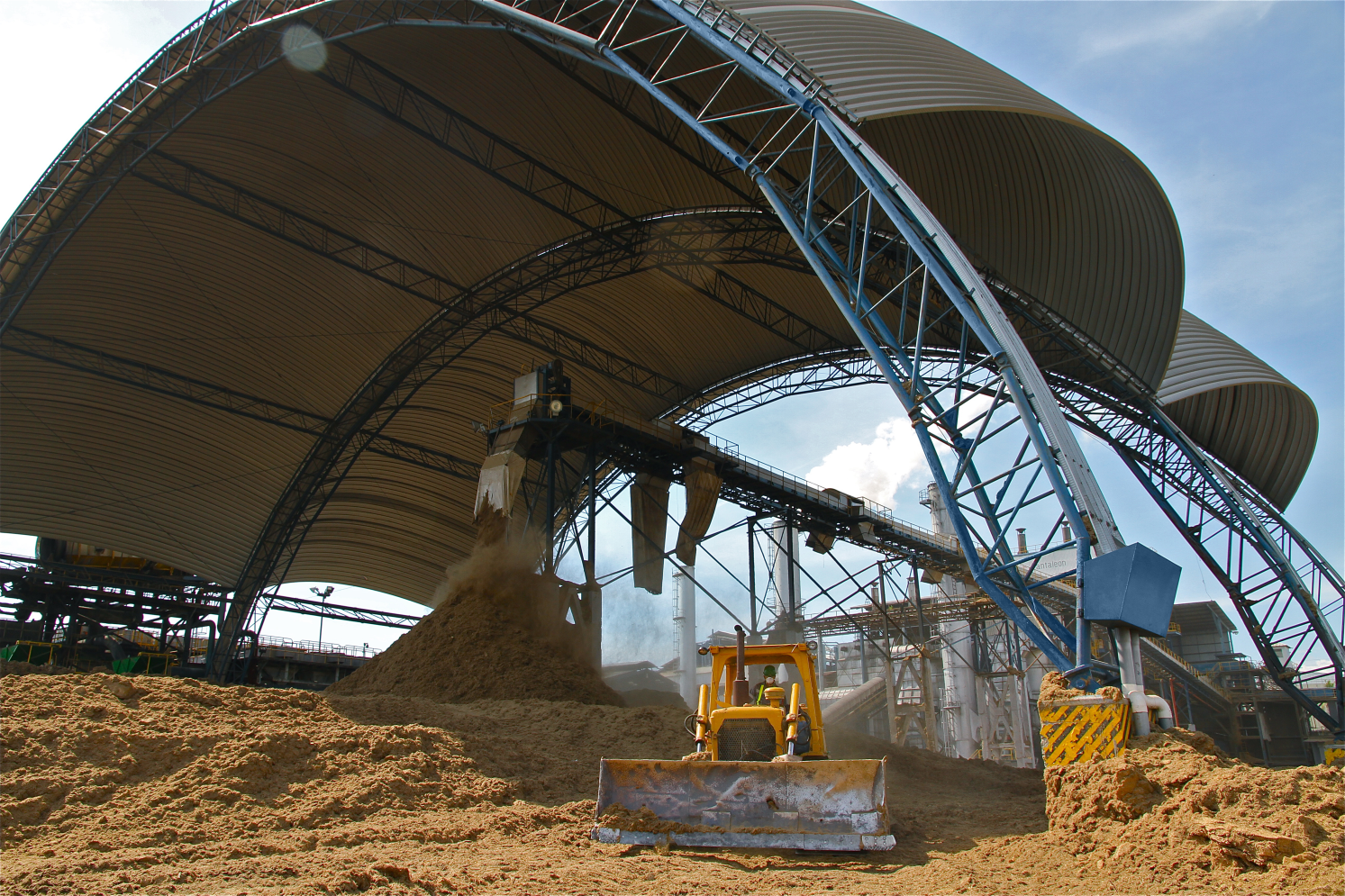 The RCC Initiative
RCC Bogotá
Colombia
September 2013
17 countries
RCC St. George's
Grenada 
July 2013
16 countries
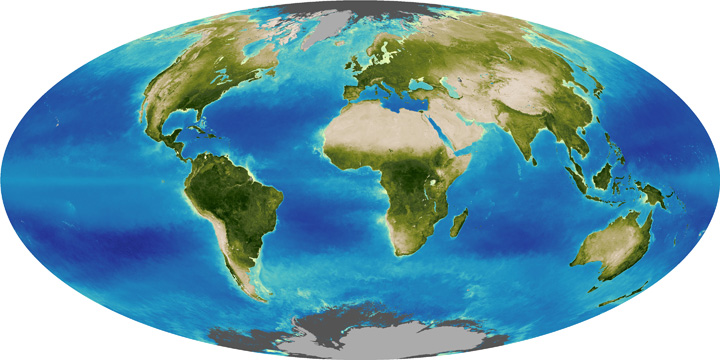 5th RCC in the Asia-Pacific region is being planned
RCC Lomé
Togo
January 2013
RCC Kampala 
Uganda 
May 2013
[Speaker Notes: Potential projects with GIZ
CARICOM-GIZ Renewable Energy and Energy Efficiency Technical Assistance (REETA) + RCC St. George’s]
Current RCC activities in LA&C regions
Promoting clean technologies and opportunities under the carbon market
Stakeholder engagement
Government level -ministries of environment and energy
Private – developers, investors/entrepreneurs
International level – donors, technology providers
CDM cycle support
To CDM and non-CDM stakeholders
To process, CDM policy inputs
Drafting CDM proposals –PoAs
Developing standardized baselines
CERs demand activities
Finding niche markets Promoting voluntary cancellation of CERs

Synergies with non-CDM actions
MRV for NAMAs
Capacity building at CDM and technology levels : delivering trainings, promoting success stories, sharing information, & answering technical queries
4
RCC Bogotá activities 2013-2014
5
RCC St George’s activities 2013-2014
6
Further information, materials, CDM, SBL flyers in English/Spanish/French:

http://cdm.unfccc.int/stakeholder/rcc/index.html






GRACIAS 